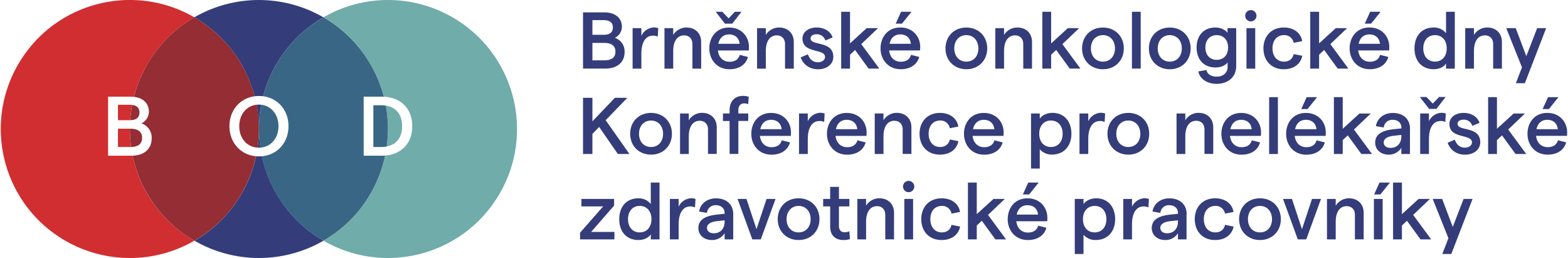 Práce se šablonou
(Po přečtení tento slide smažte a pokračujte v práci.)
1.
Používejte pouze přednastavená písma motivu. 
(Arial Regular, Arial Bold)
2.
Používejte pouze přednastavené barvy motivu.
3.
Při práci se držte v pracovní zóně vytyčené vodítky. 
(pokud nemáte vodítka aktivní , zapnete je zde > Karta zobrazení > zaškrtněte pole s vodítky)
4.
Při práci nezasahujte do vrchní části slidů s logem a číslem stránky.
5.
Pod tlačítkem „Nový snímek“ máte na výběr několik různých typových slidů pro práci.
6.
Na snímcích jsou zástupné texty, které po kliknutí na ně jednoduše přepíšete na své vlastní.
(Texty které nelze měnit je pouze na úvodním slidu adresa a akreditace ústavu.)